Структурное подразделение – Детский садмуниципального бюджетного общеобразовательного учреждения«Покровская основная общеобразовательная школа»Ивнянский район Белгородской области«Результат деятельности СП-Детский МБОУ «Покровская ООШ»в муниципальном проекте«Профистарт»Покровка 2004
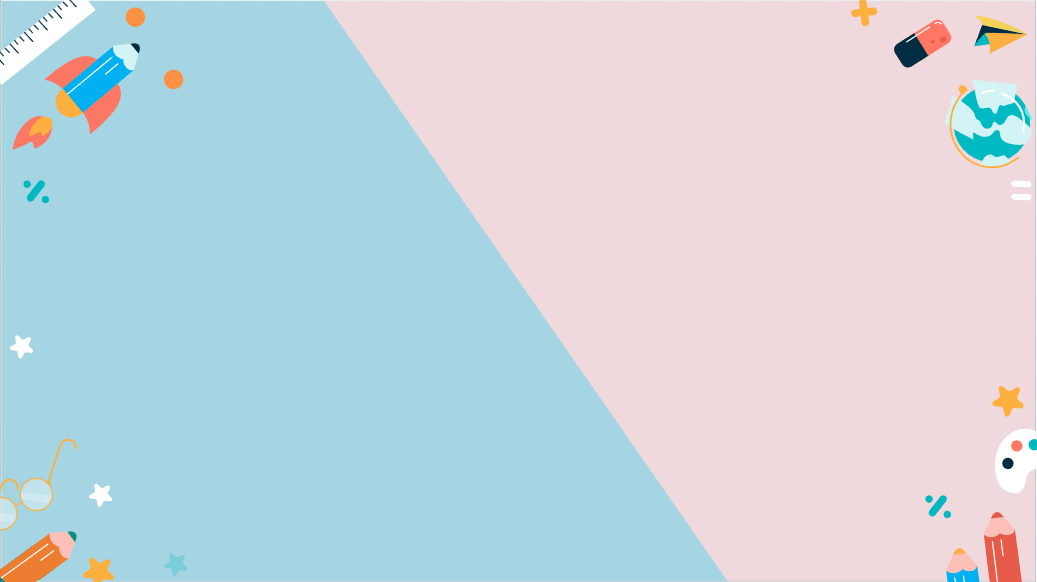 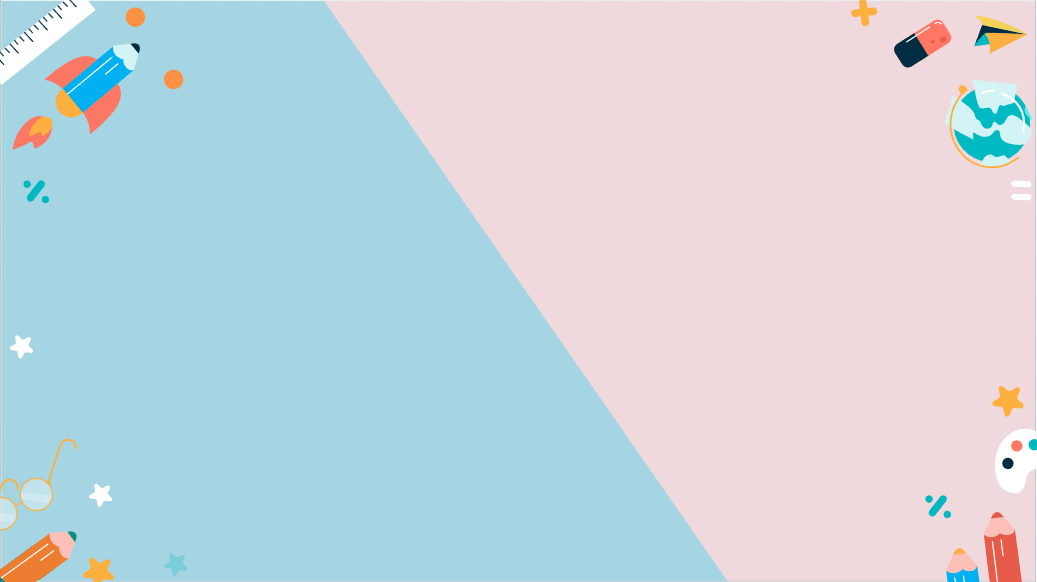 Структурное подразделение – Детский садмуниципального бюджетного общеобразовательного учреждения«Покровская основная общеобразовательная школа»Ивнянский район Белгородской области
Полное наименование проекта:
«Создание условий для формирования ранней профориентации дошкольников в дошкольных организациях Ивнянского района «Профистарт»»

Цель проекта:
К декабрю 2024 года создать условия для формирования ранней профориентации дошкольников в дошкольных образовательных организациях Ивнянского района «Профистарт» с включением в профориентационную деятельность не менее 90% дошкольников, посещающих дошкольные образовательные организации района
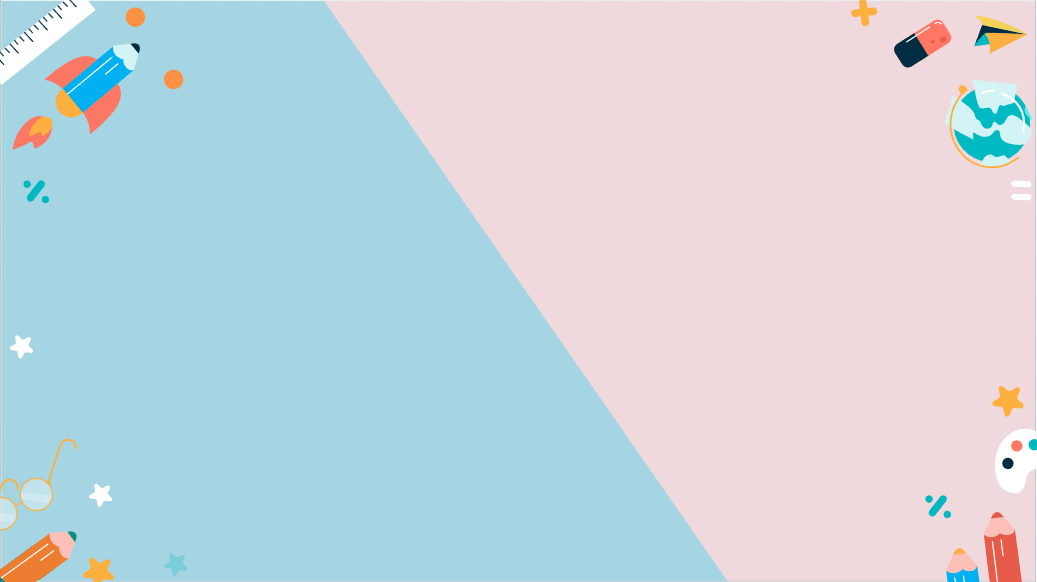 Структурное подразделение – Детский садмуниципального бюджетного общеобразовательного учреждения«Покровская основная общеобразовательная школа»Ивнянский район Белгородской области
Цель проекта в ДОУ:
Дать детям начальные и максимально разнообразные представления о профессиях, орудиях труда, трудовых действиях.
Задачи:
Формировать первичные представления о труде взрослых, его роли в обществе и жизни каждого человека; 
Создавать условия для закрепления представлений о трудовых действиях, совершаемых взрослыми, о результатах труда, об оборудовании через различные формы работы и виды деятельности;
Расширять кругозор и познавательный интерес детей;
Развивать коммуникативные способности;
Способствовать формированию положительного отношения и уважения к труду, к людям разных профессий.
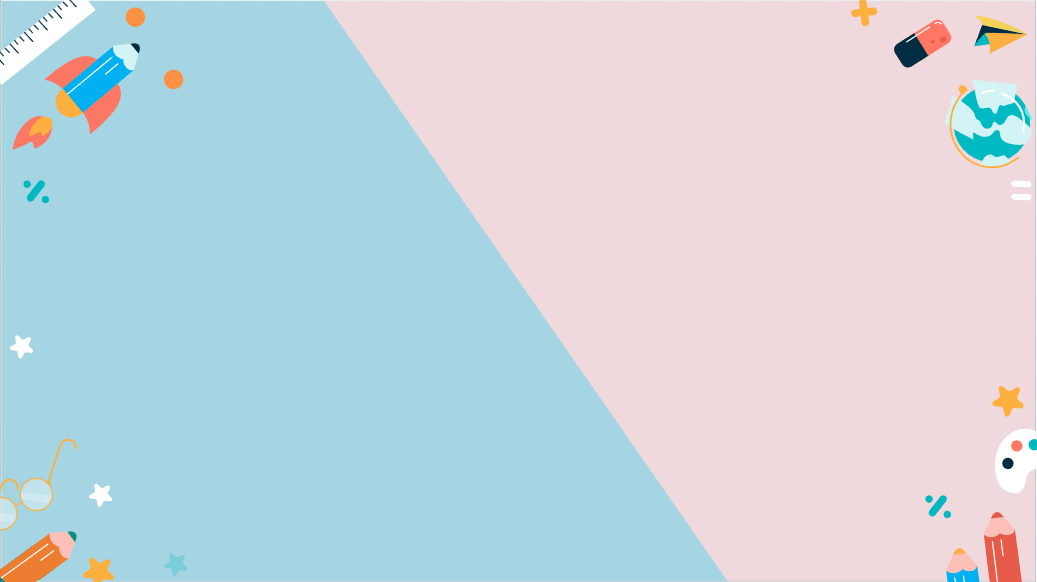 Структурное подразделение – Детский садмуниципального бюджетного общеобразовательного учреждения«Покровская основная общеобразовательная школа»Ивнянский район Белгородской области
Участники проекта:
Дети
Родители
Работники ДОО
Вид проекта:
творческий, познавательный, информационный
Сроки проведения: 
март 2023 – декабрь 2024
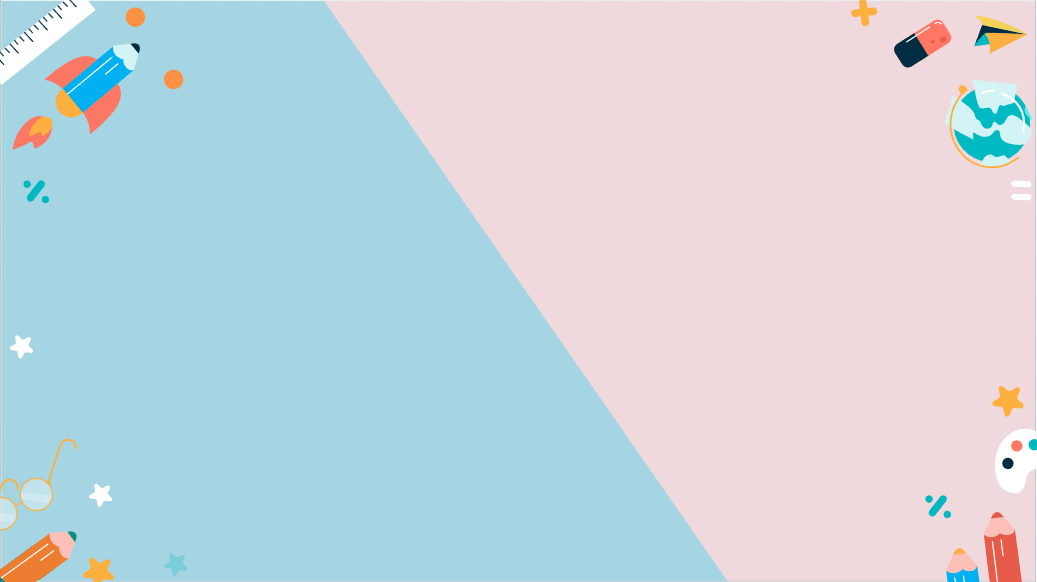 Структурное подразделение – Детский садмуниципального бюджетного общеобразовательного учреждения«Покровская основная общеобразовательная школа»Ивнянский район Белгородской области
Условия реализации проекта:
Организация предметно-развивающей среды в ДОО, выступающей в роли движущей силы в процессе становлении целостной личности дошкольника, обеспечивающая эмоциональное благополучие детей и отвечающая их интересам, потребностям, желаниям.
Осуществление коммуникативной основы взаимоотношений дошкольников со взрослыми и сверстниками, как аспект личностного развития ребенка при регулярной включенности игры в образовательный процесс ДОО и семьи.
Создание единого ценностно-смыслового сотрудничества педагогов и родителей на основе понимания сущности проблемы, форм и методов обеспечения социальной успешности детей.
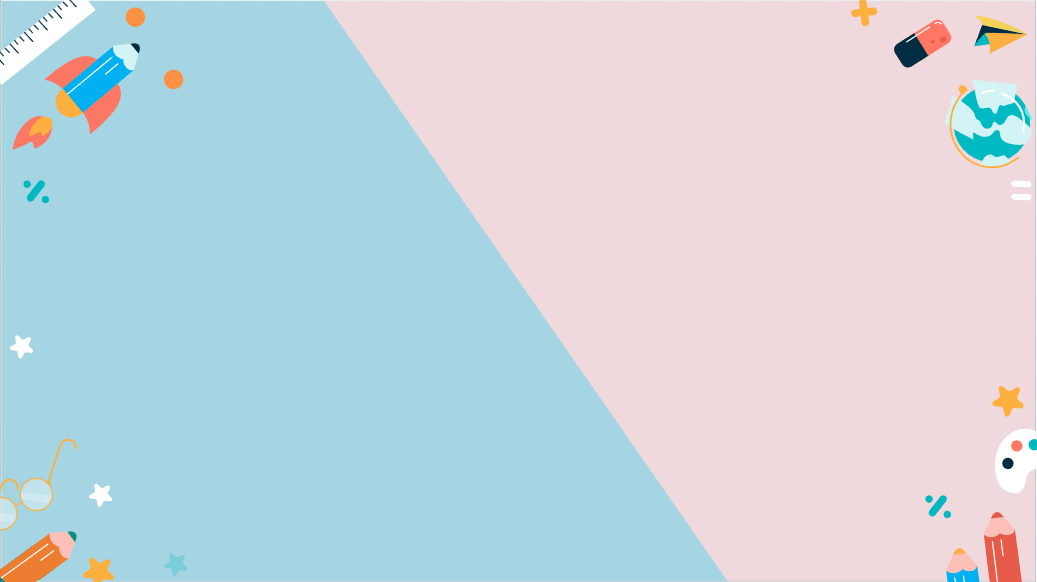 Структурное подразделение – Детский садмуниципального бюджетного общеобразовательного учреждения«Покровская основная общеобразовательная школа»Ивнянский район Белгородской области
Планируемый результат:
Для детей:
наличие у детей определенных знаний и представлений о профессиях людей;
понимание детьми значения слова «профессия», проявление признательности и уважения к труду взрослых;
сформированность знаний о некоторых профессиях, их назначении, их особенностях;
умение имитировать деятельность людей различных профессий в ходе сюжетно-ролевых игр.
Для родителей:
успешное взаимодействие со своими детьми;
повышение психолого-педагогических компетенций.
Для воспитателей:
создание предметно-развивающей среды по теме проекта;
совместная работа с родителями по расширению знаний детей;
После завершения проекта дошкольники смогут
узнавать и называть профессии;
задуматься о том, кем они будут, когда вырастут;
обогатить словарный запас и развивать коммуникативные навыки.
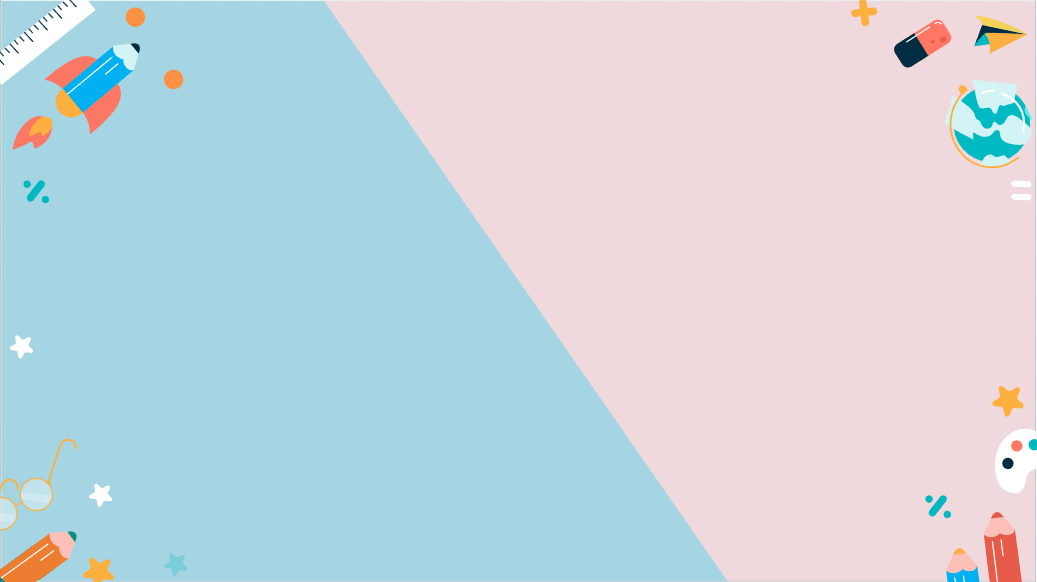 Структурное подразделение – Детский садмуниципального бюджетного общеобразовательного учреждения«Покровская основная общеобразовательная школа»Ивнянский район Белгородской области
Мероприятия, проведенные в рамках проекта

Встречи с представителями профессий
Экскурсии 
Проведение ряда сюжетно-ролевых игр
Досуги 
Беседы 
Создание предметно-развивающей среды
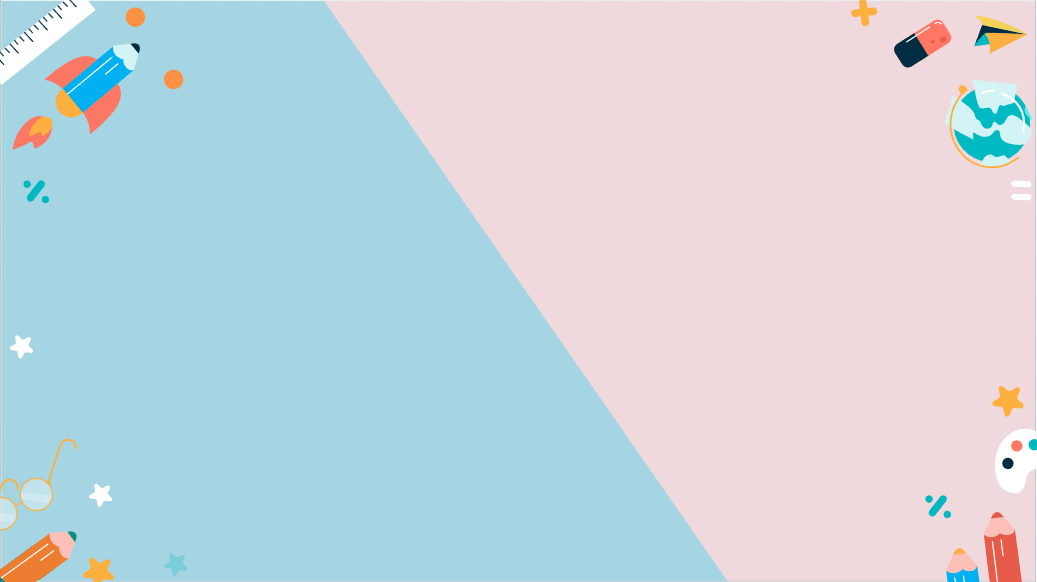 Структурное подразделение – Детский садмуниципального бюджетного общеобразовательного учреждения«Покровская основная общеобразовательная школа»Ивнянский район Белгородской области
Встречи с представителями профессий
ФЕРМЕР
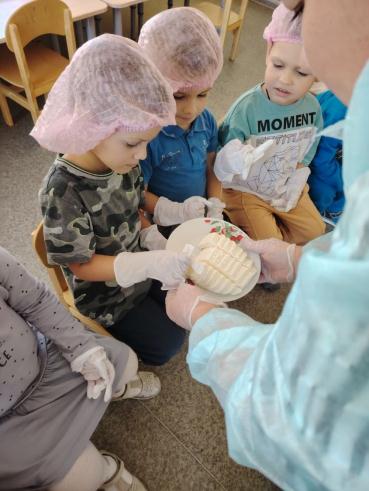 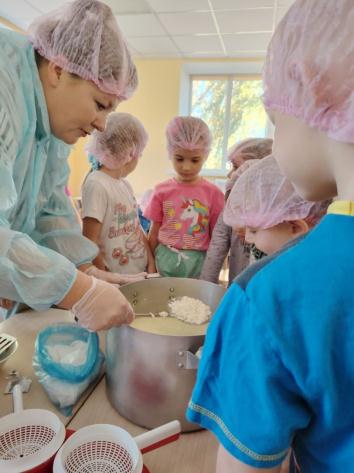 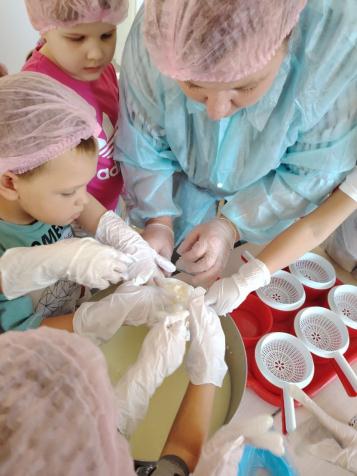 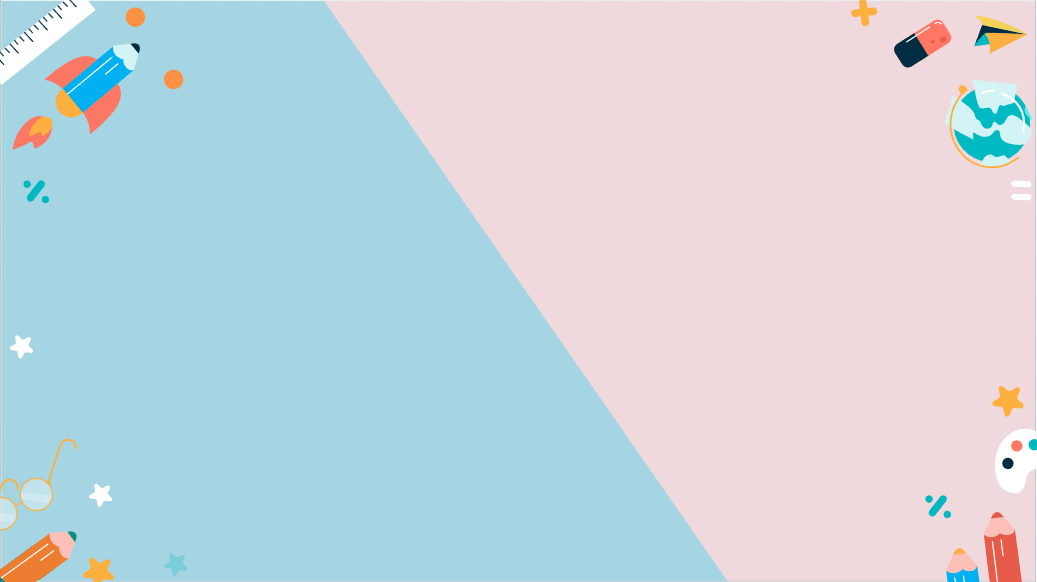 Структурное подразделение – Детский садмуниципального бюджетного общеобразовательного учреждения«Покровская основная общеобразовательная школа»Ивнянский район Белгородской области
Встречи с представителями профессий
БИБЛИОТЕКАРЬ
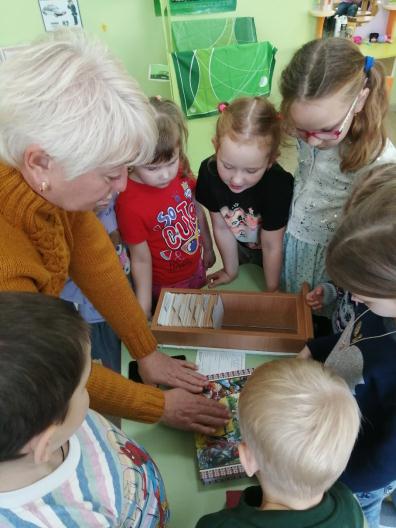 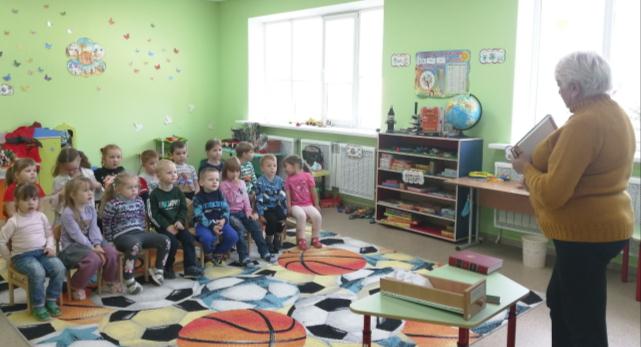 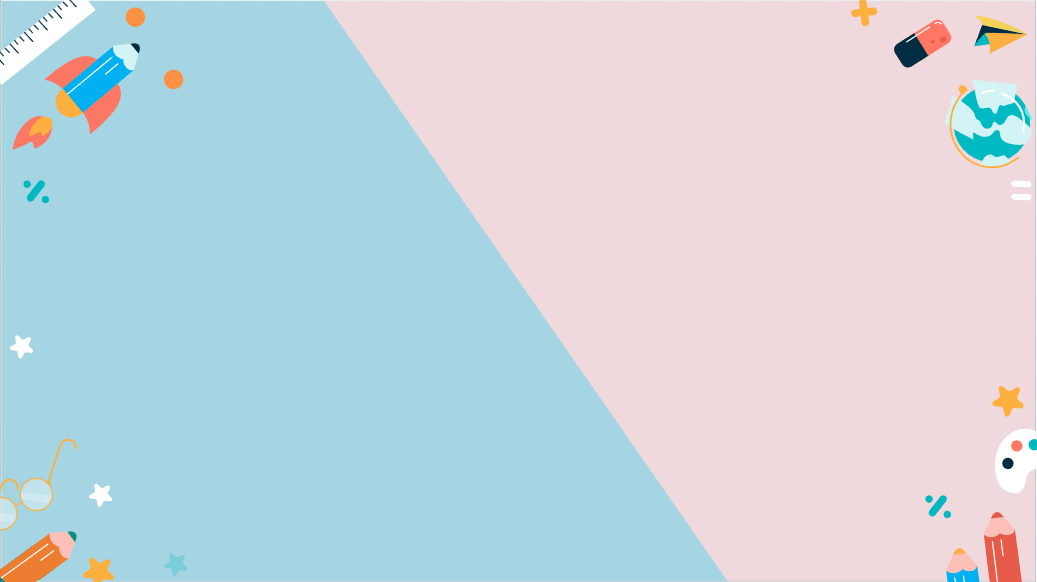 Структурное подразделение – Детский садмуниципального бюджетного общеобразовательного учреждения«Покровская основная общеобразовательная школа»Ивнянский район Белгородской области
Встречи с представителями профессий
ТКАЧ
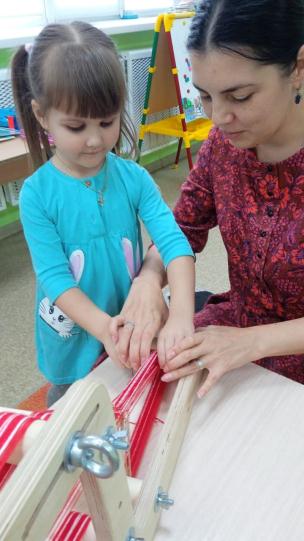 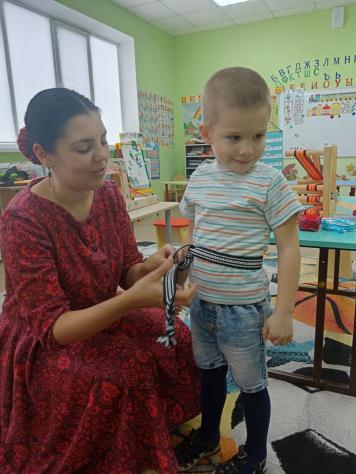 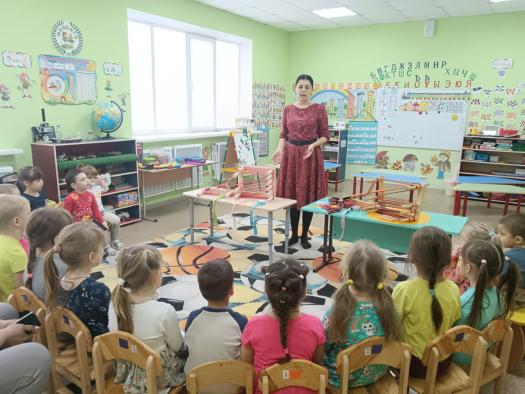 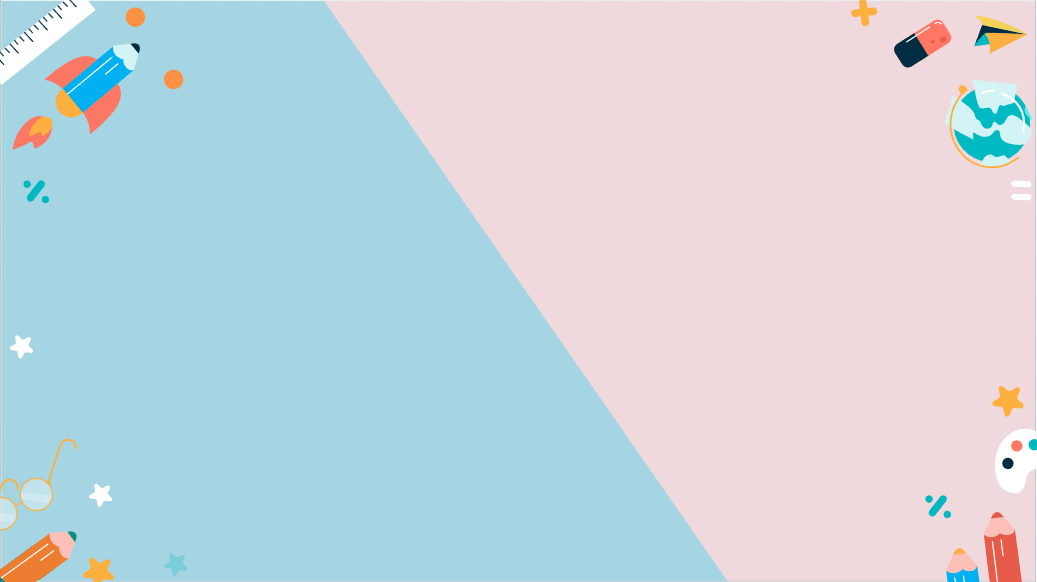 Структурное подразделение – Детский садмуниципального бюджетного общеобразовательного учреждения«Покровская основная общеобразовательная школа»Ивнянский район Белгородской области
Встречи с представителями профессий
КОНДИТЕР
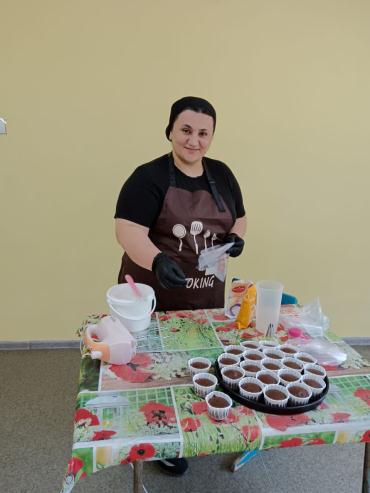 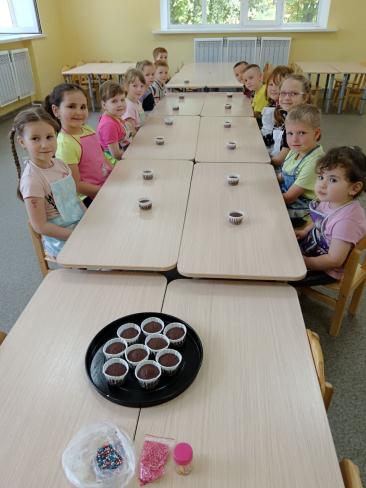 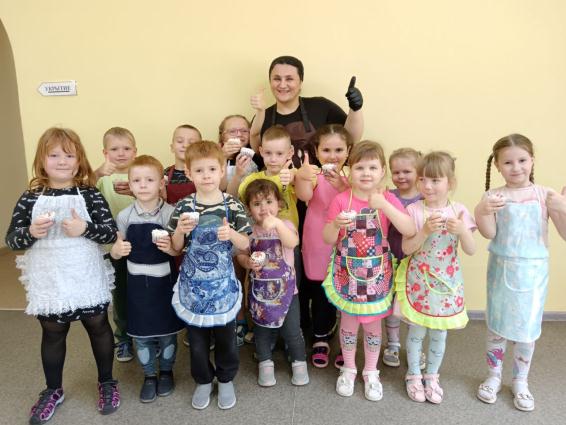 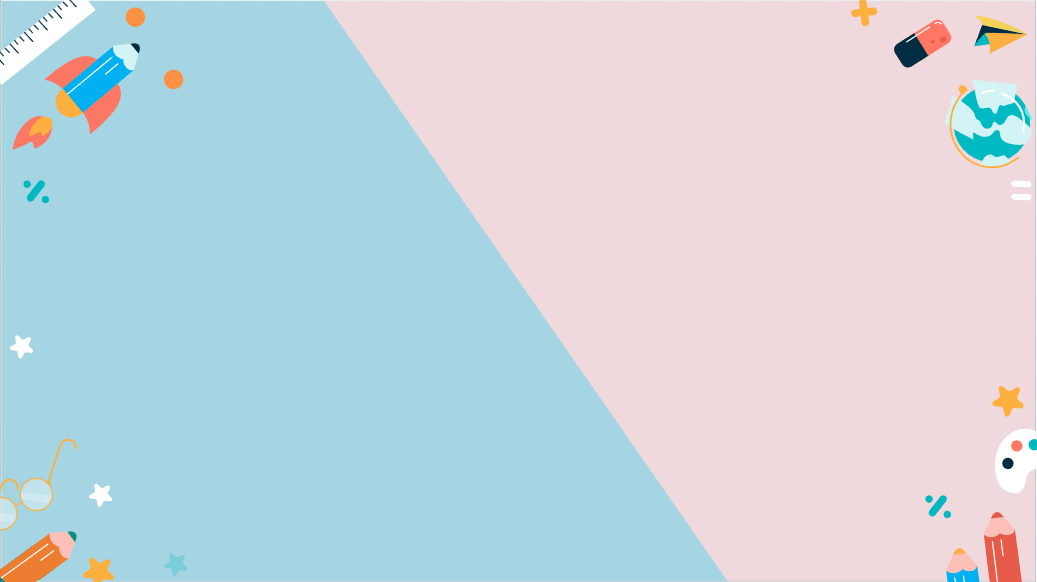 Структурное подразделение – Детский садмуниципального бюджетного общеобразовательного учреждения«Покровская основная общеобразовательная школа»Ивнянский район Белгородской области
Встречи с представителями профессий
ШВЕЯ
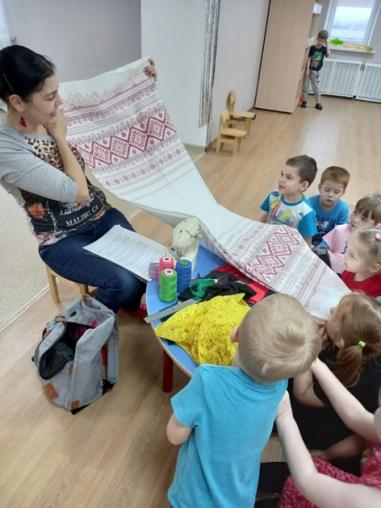 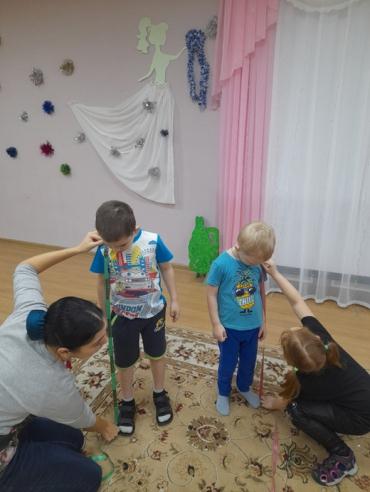 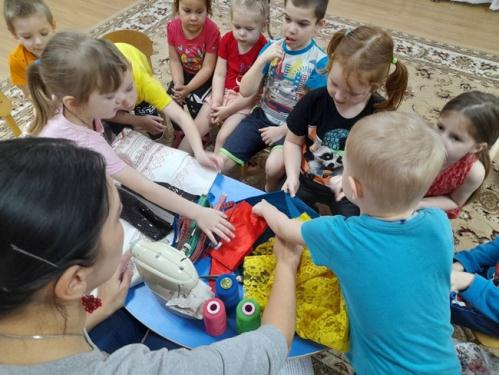 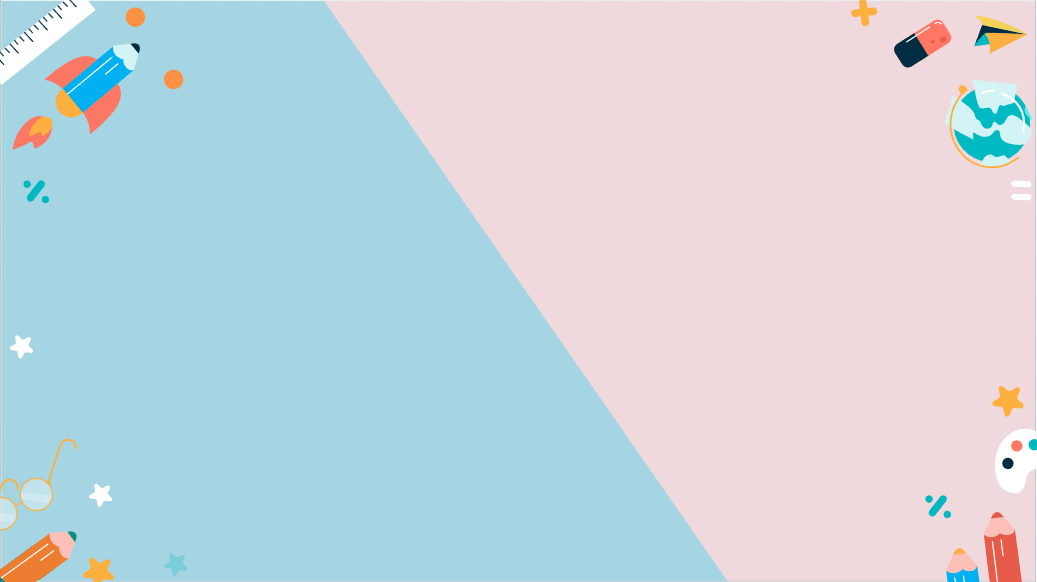 Структурное подразделение – Детский садмуниципального бюджетного общеобразовательного учреждения«Покровская основная общеобразовательная школа»Ивнянский район Белгородской области
Экскурсии «Погружение в профессию»

ПРОДАВЕЦ
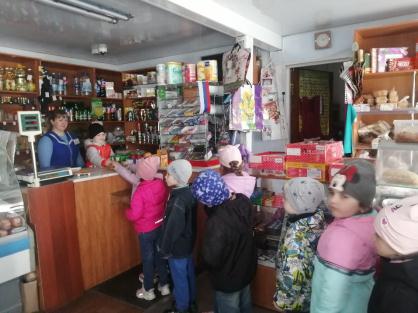 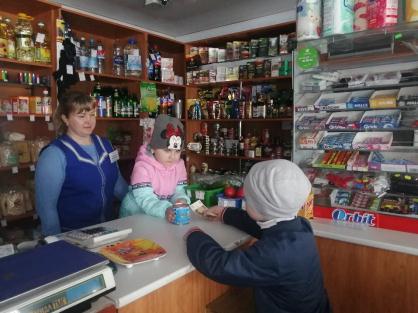 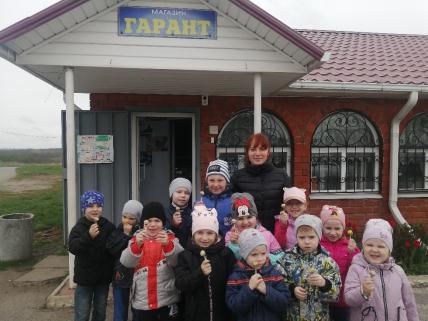 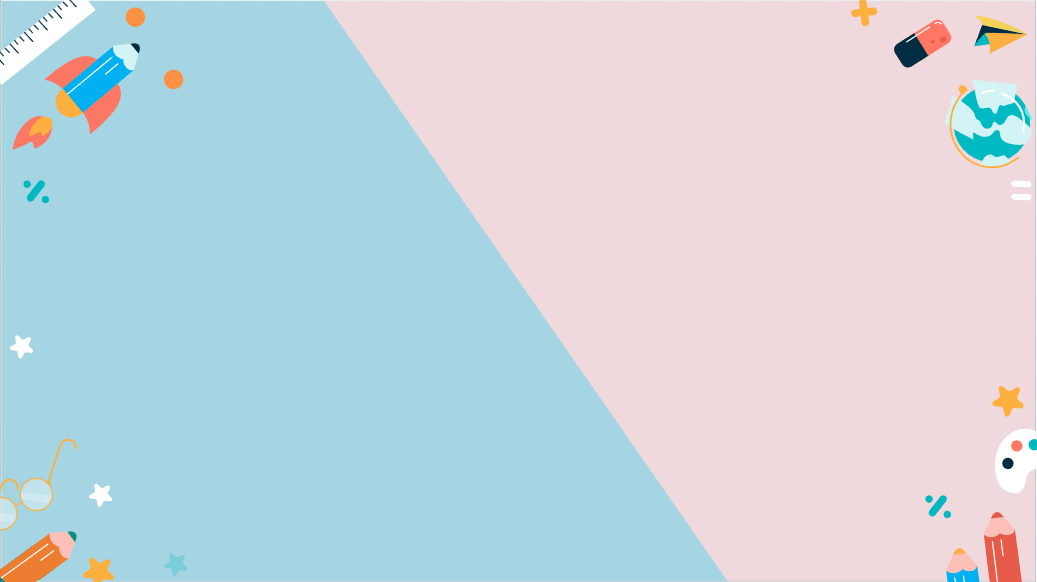 Структурное подразделение – Детский садмуниципального бюджетного общеобразовательного учреждения«Покровская основная общеобразовательная школа»Ивнянский район Белгородской области
Экскурсии «Погружение в профессию»

БИБЛИОТЕКАРЬ
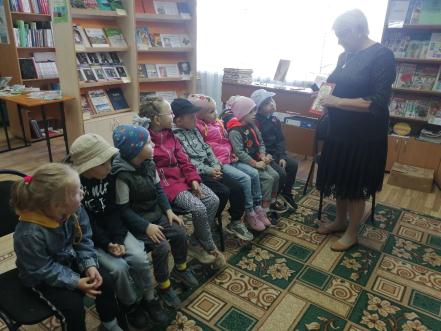 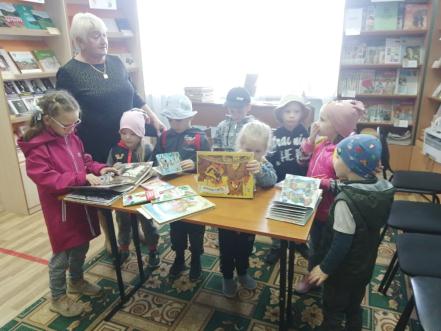 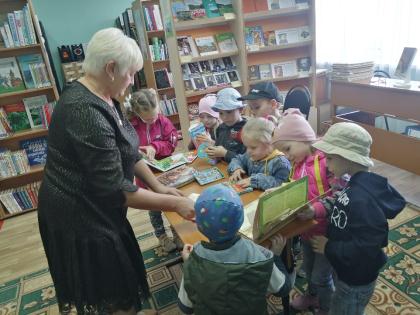 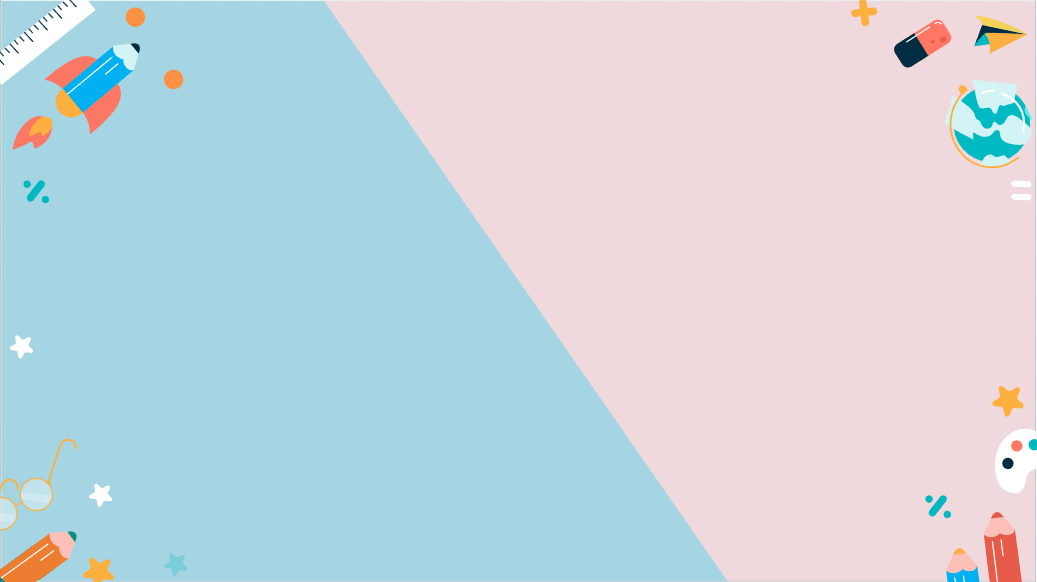 Структурное подразделение – Детский садмуниципального бюджетного общеобразовательного учреждения«Покровская основная общеобразовательная школа»Ивнянский район Белгородской области
Экскурсии «Погружение в профессию»

МАСТЕР
ДЕКОРАТИВНО-ПРИКЛАДНОГО
ТВОРЧЕСТВА
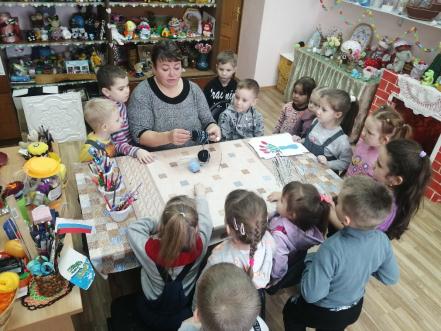 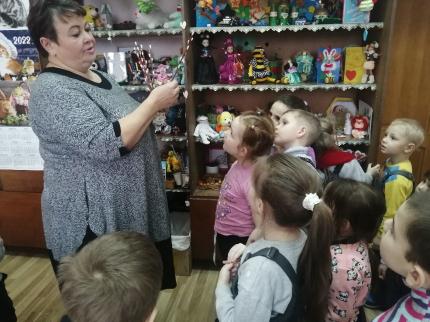 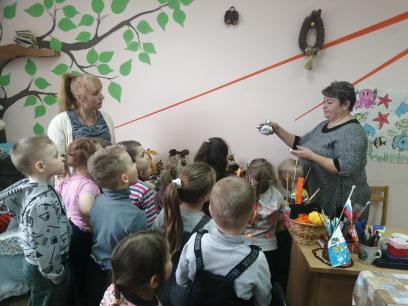 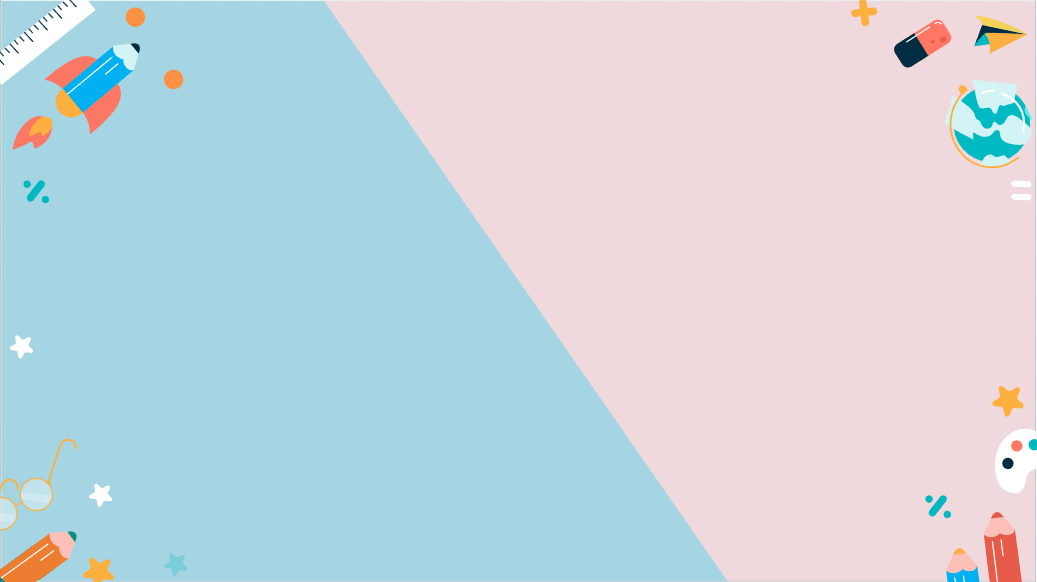 Структурное подразделение – Детский садмуниципального бюджетного общеобразовательного учреждения«Покровская основная общеобразовательная школа»Ивнянский район Белгородской области
Сюжетно-ролевые игры
ВРАЧ
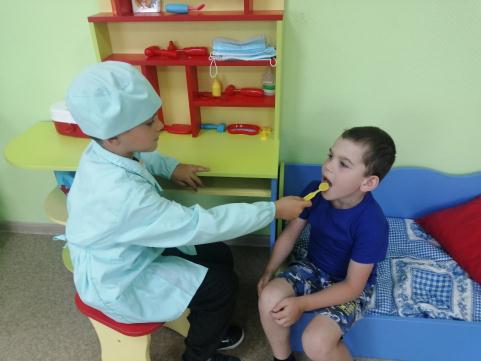 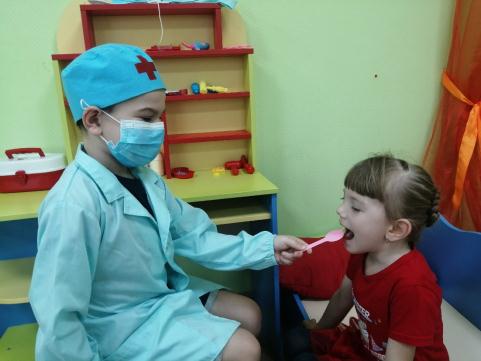 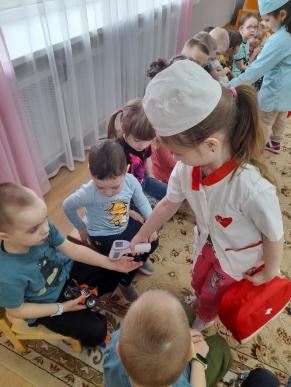 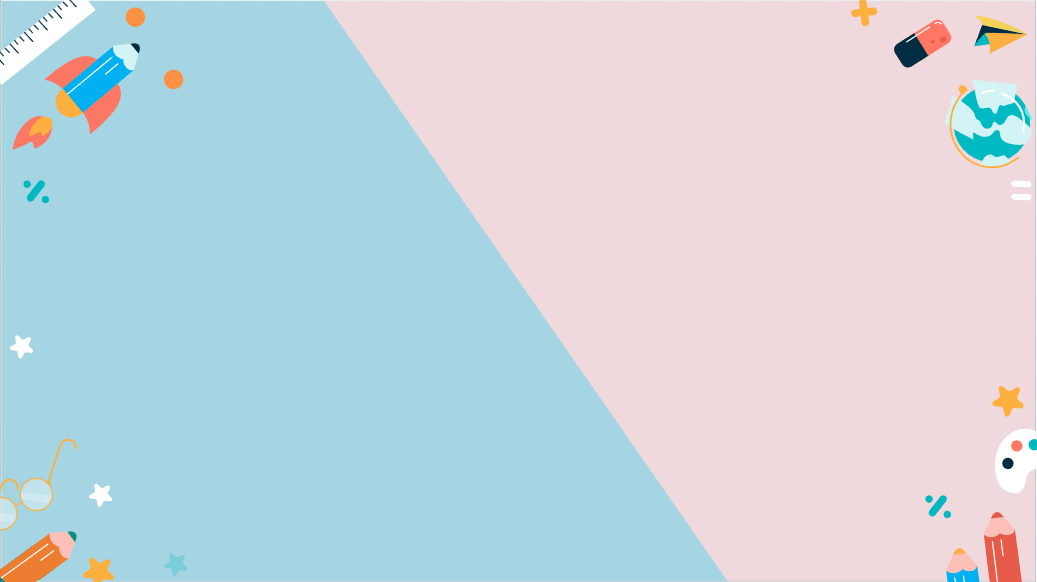 Структурное подразделение – Детский садмуниципального бюджетного общеобразовательного учреждения«Покровская основная общеобразовательная школа»Ивнянский район Белгородской области
Сюжетно-ролевые игры

ПРОДАВЕЦ
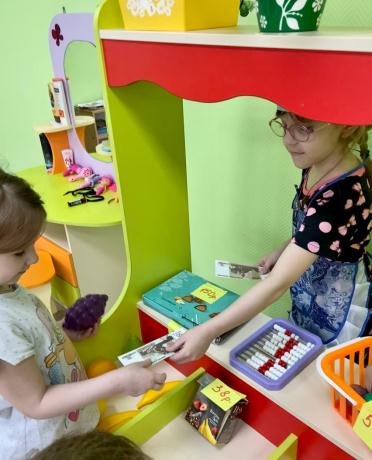 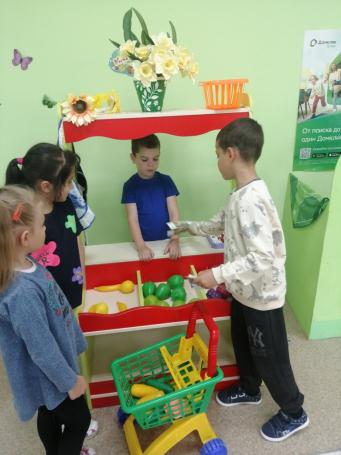 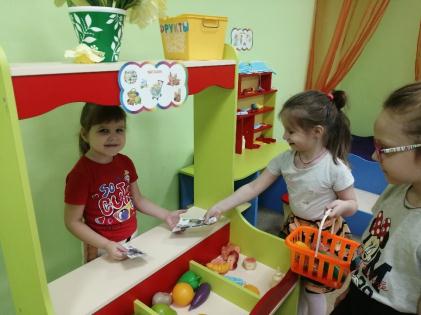 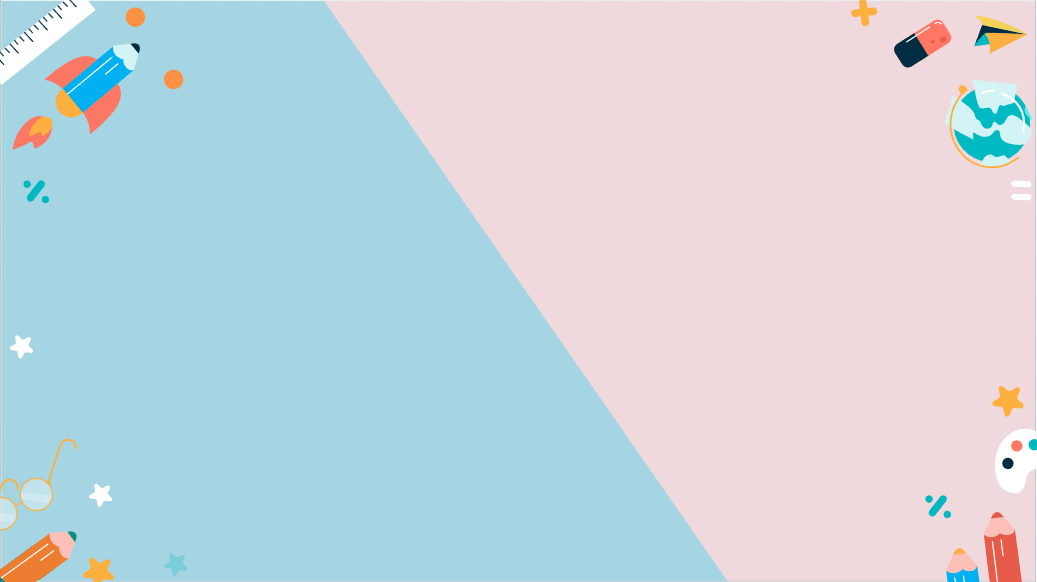 Структурное подразделение – Детский садмуниципального бюджетного общеобразовательного учреждения«Покровская основная общеобразовательная школа»Ивнянский район Белгородской области
Сюжетно-ролевые игры
ОФИЦИАНТ
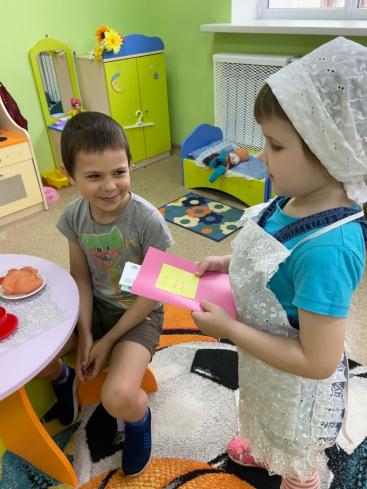 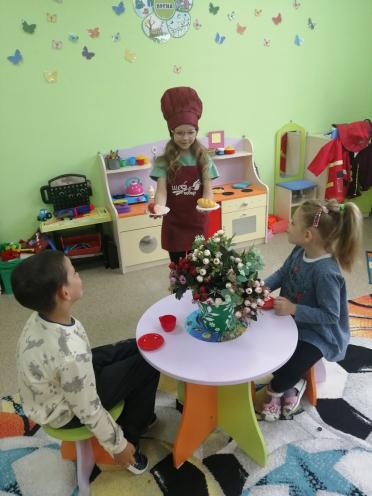 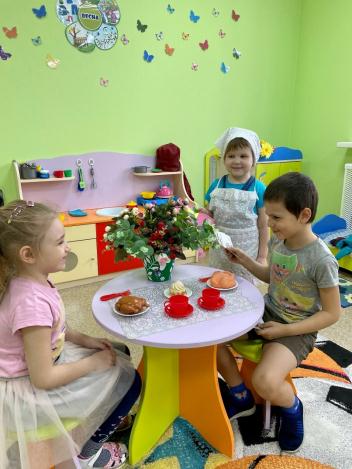 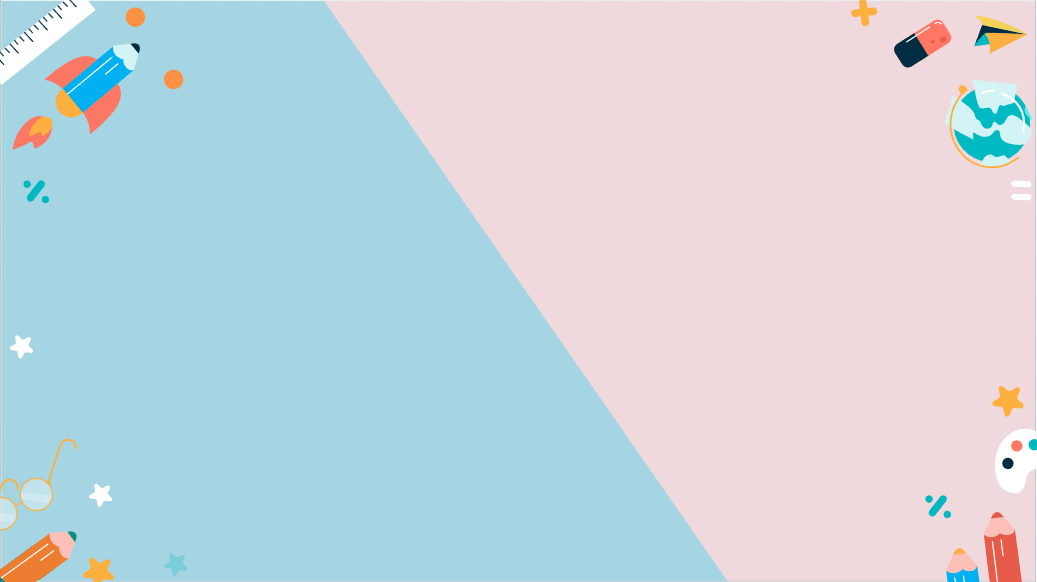 Структурное подразделение – Детский садмуниципального бюджетного общеобразовательного учреждения«Покровская основная общеобразовательная школа»Ивнянский район Белгородской области
Сюжетно-ролевые игры
ПАРИКМАХЕР
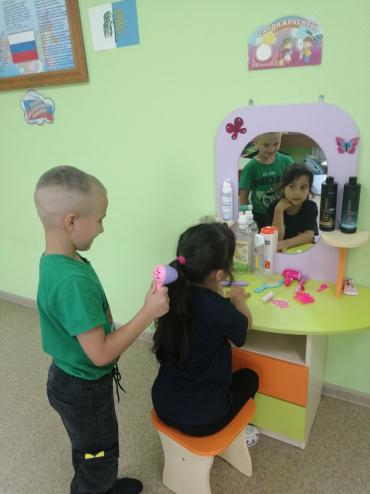 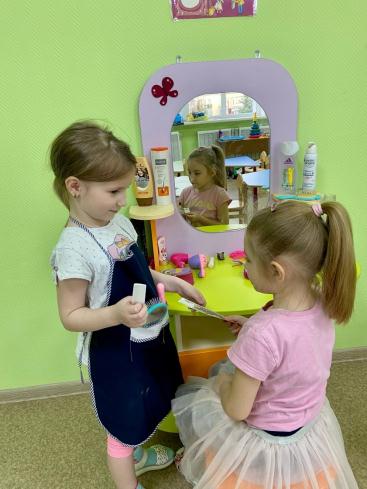 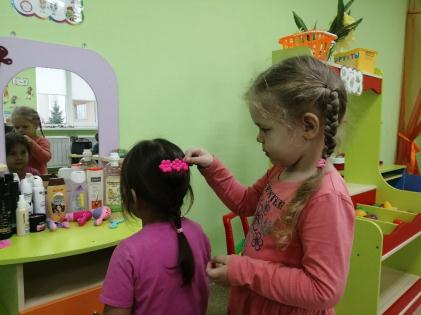 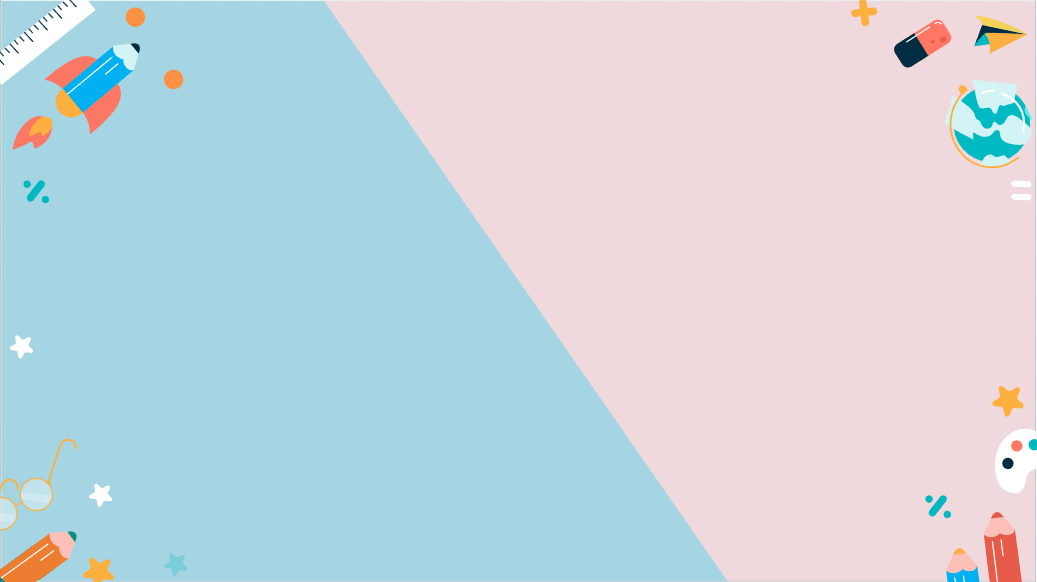 Структурное подразделение – Детский садмуниципального бюджетного общеобразовательного учреждения«Покровская основная общеобразовательная школа»Ивнянский район Белгородской области
Сюжетно-ролевые игры
ПОЖАРНЫЙ
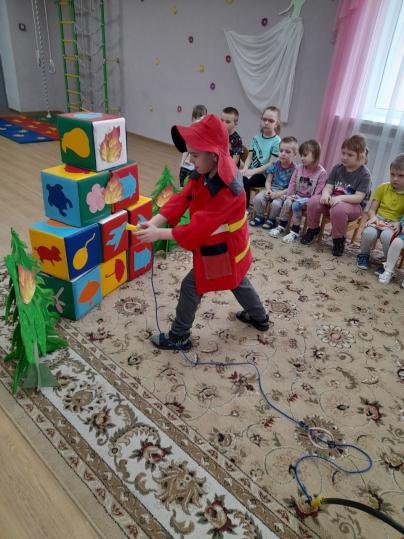 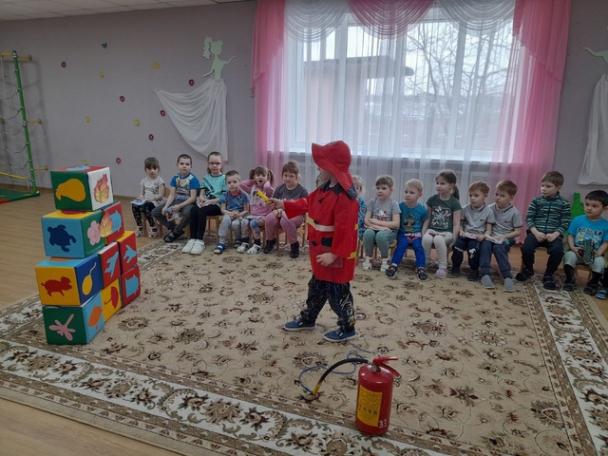 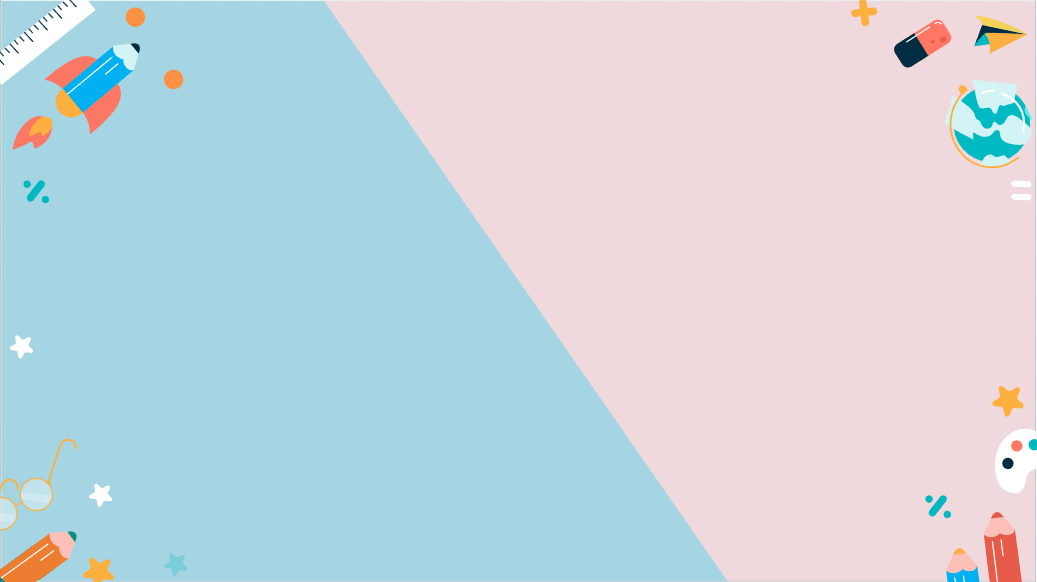 Структурное подразделение – Детский садмуниципального бюджетного общеобразовательного учреждения«Покровская основная общеобразовательная школа»Ивнянский район Белгородской области
Сюжетно-ролевые игры
АГРОНОМ
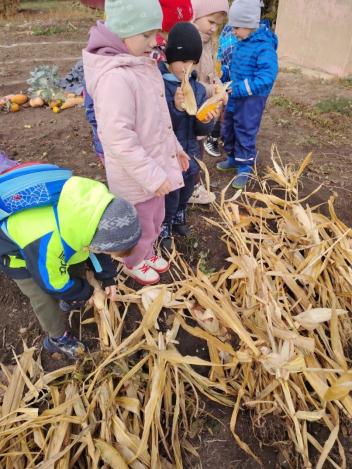 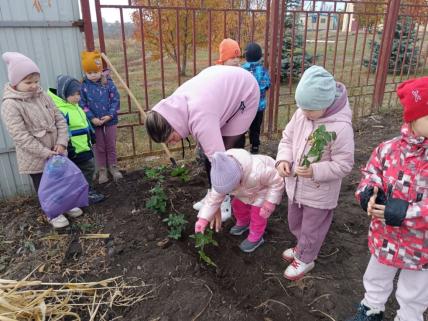 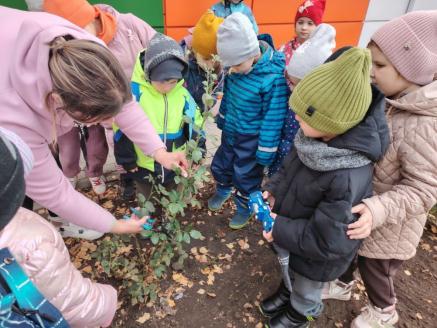 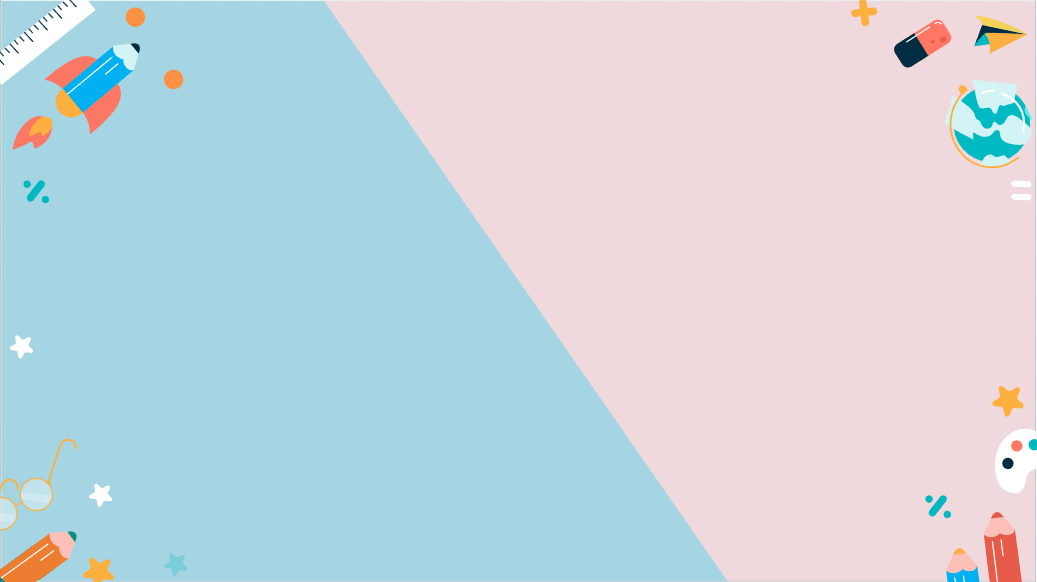 Структурное подразделение – Детский садмуниципального бюджетного общеобразовательного учреждения«Покровская основная общеобразовательная школа»Ивнянский район Белгородской области
Сюжетно-ролевые игры
МЕНЕДЖЕР БАНКА
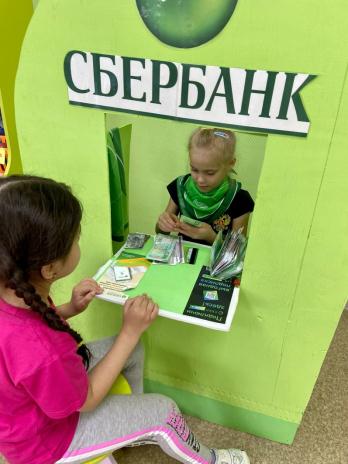 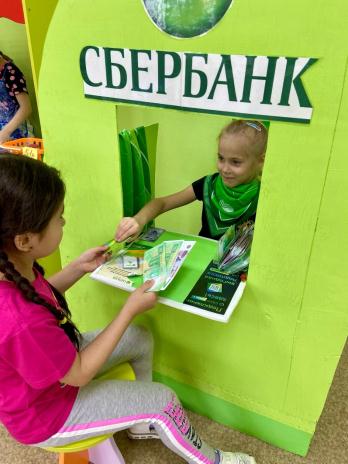 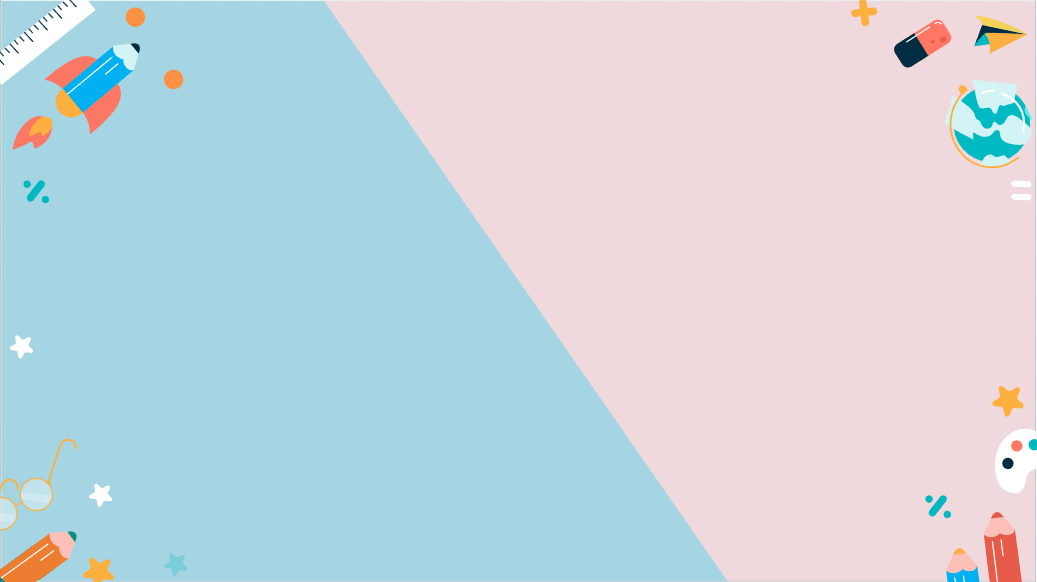 Структурное подразделение – Детский садмуниципального бюджетного общеобразовательного учреждения«Покровская основная общеобразовательная школа»Ивнянский район Белгородской области
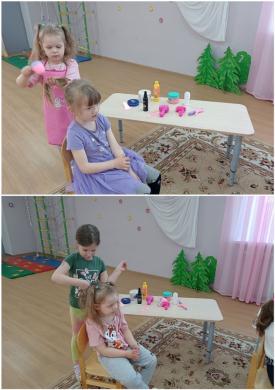 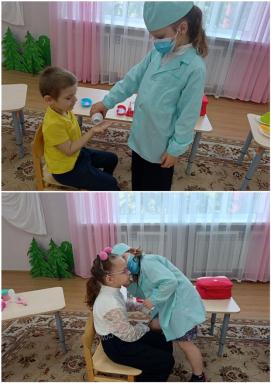 ДОСУГ 
«ЯРМАРКА ПРОФЕССИЙ»
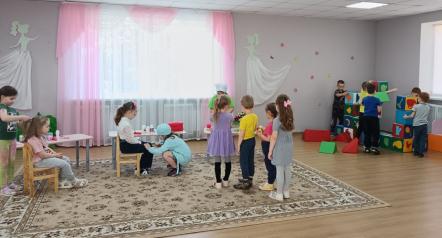 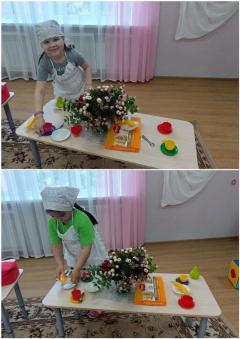 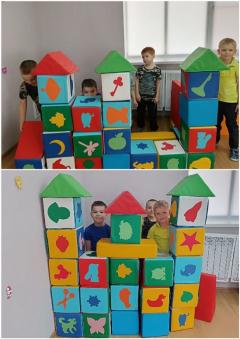 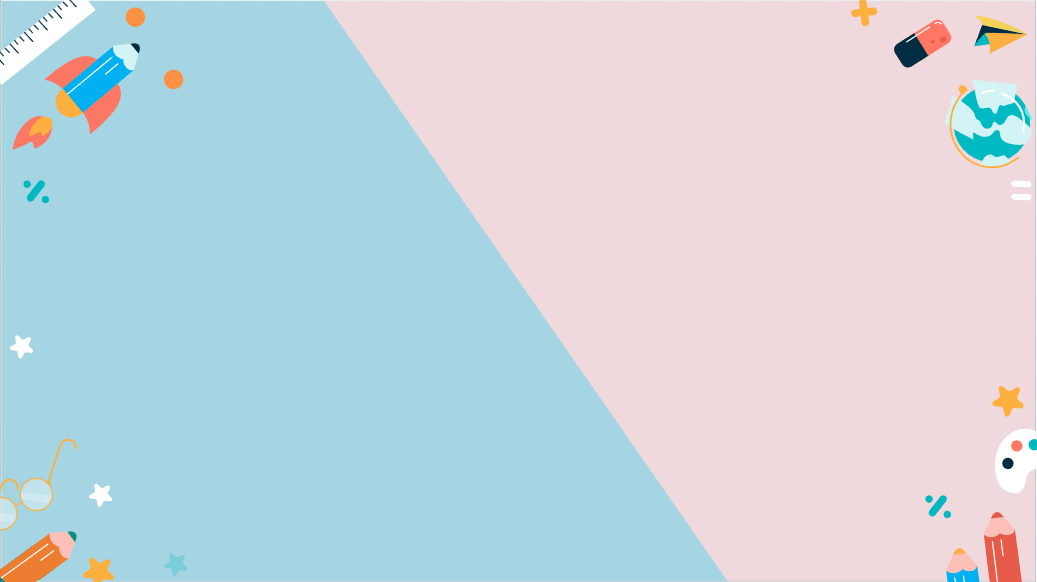 Структурное подразделение – Детский садмуниципального бюджетного общеобразовательного учреждения«Покровская основная общеобразовательная школа»Ивнянский район Белгородской области
ДОСУГ 
«Один день из жизни семьи»
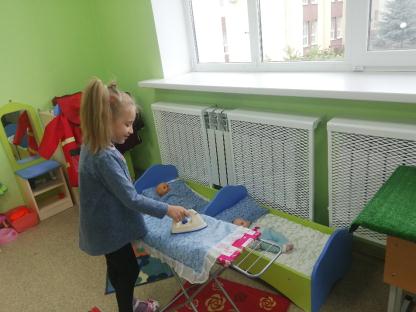 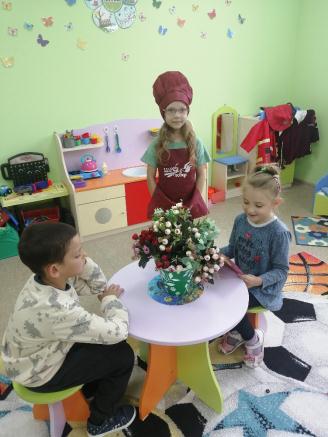 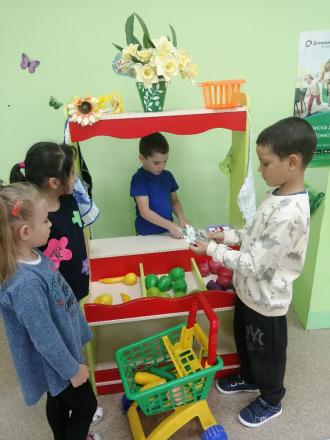 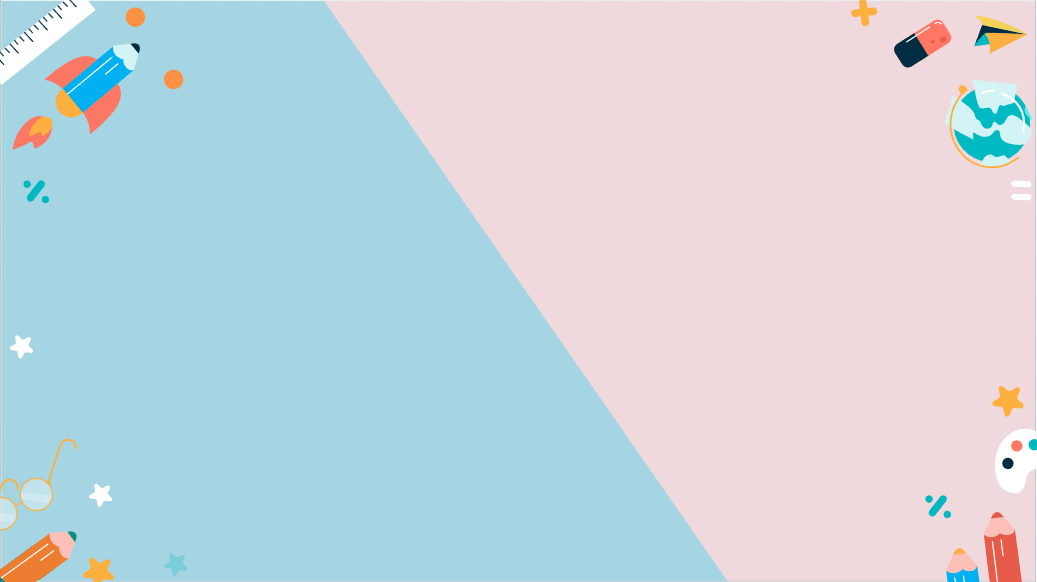 Структурное подразделение – Детский садмуниципального бюджетного общеобразовательного учреждения«Покровская основная общеобразовательная школа»Ивнянский район Белгородской области
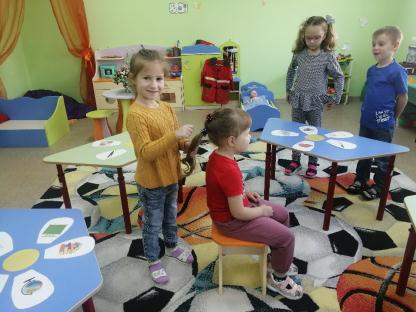 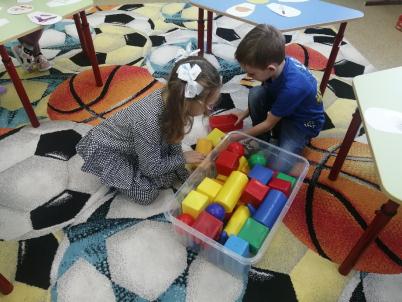 ДОСУГ 
«Угадай профессию»
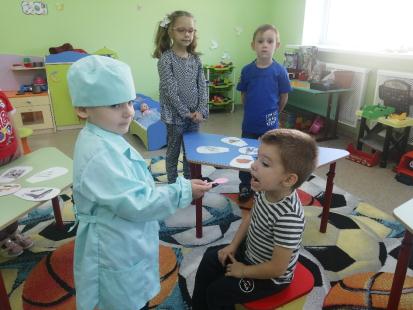 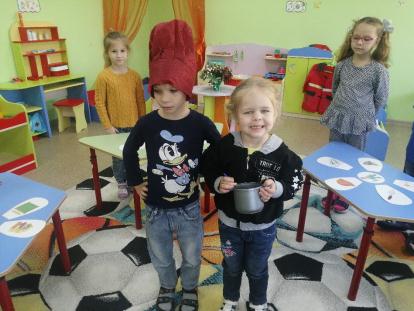 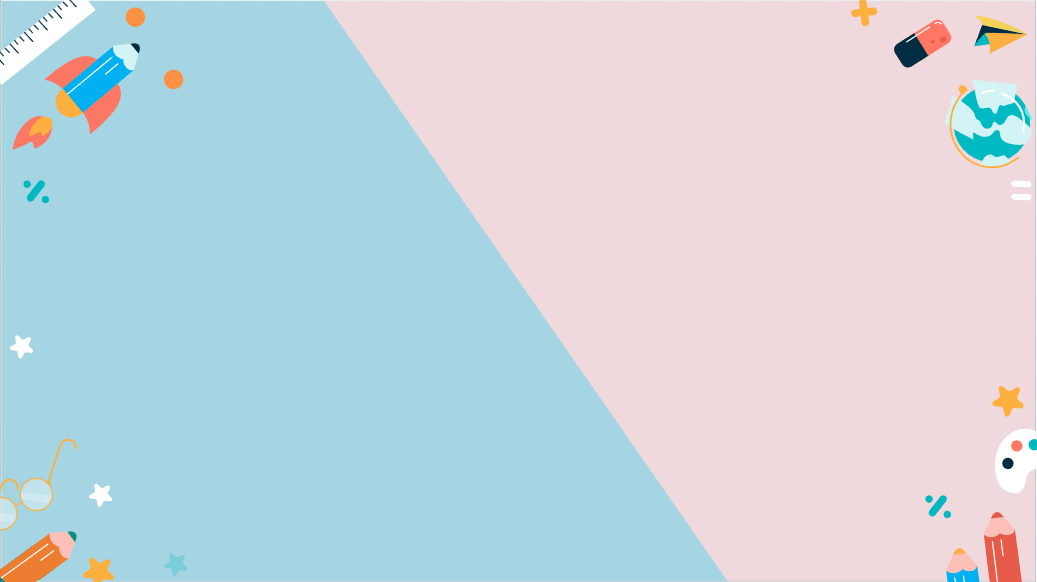 Структурное подразделение – Детский садмуниципального бюджетного общеобразовательного учреждения«Покровская основная общеобразовательная школа»Ивнянский район Белгородской области
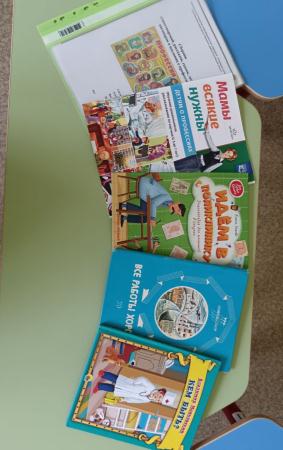 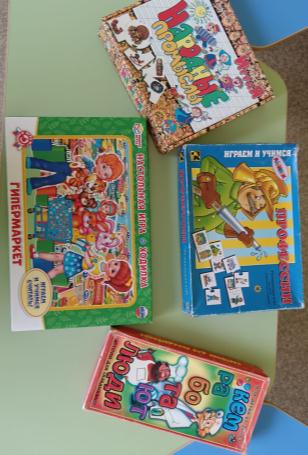 Предметно-развивающая среда
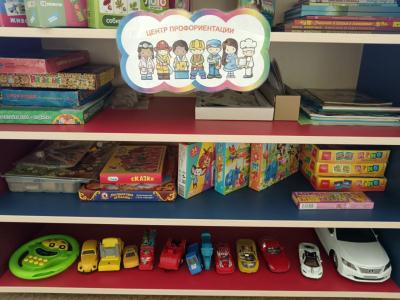 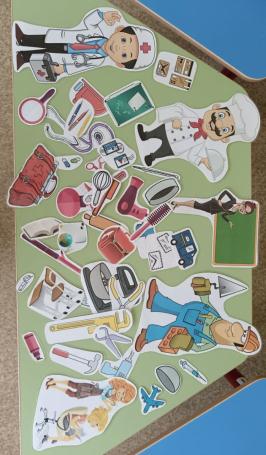 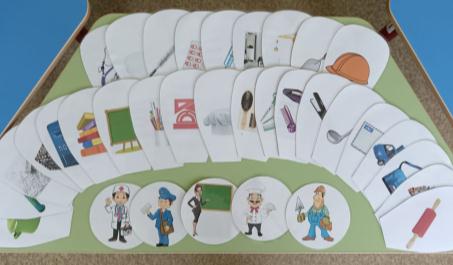 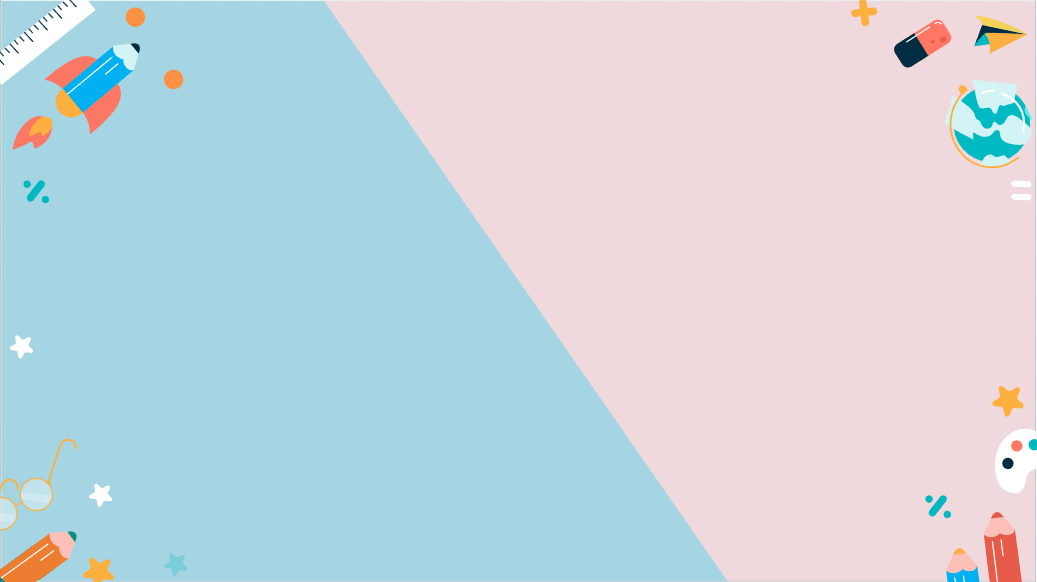 Структурное подразделение – Детский садмуниципального бюджетного общеобразовательного учреждения«Покровская основная общеобразовательная школа»Ивнянский район Белгородской области
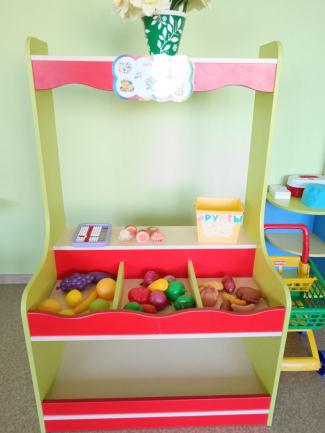 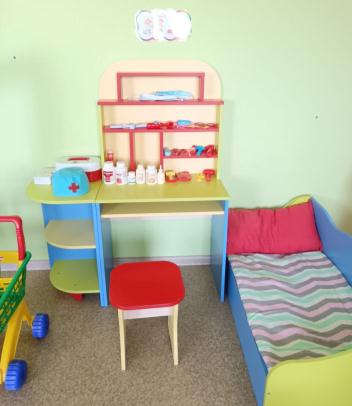 Предметно-развивающая среда
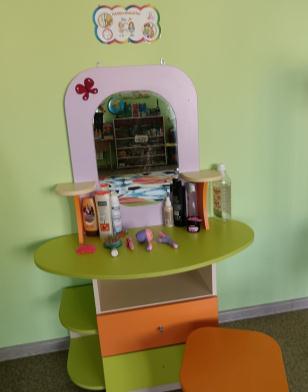 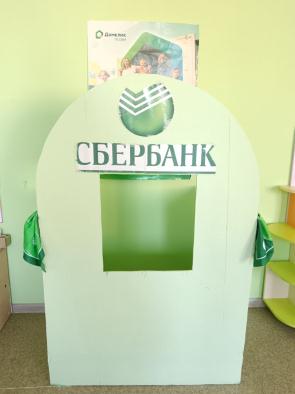 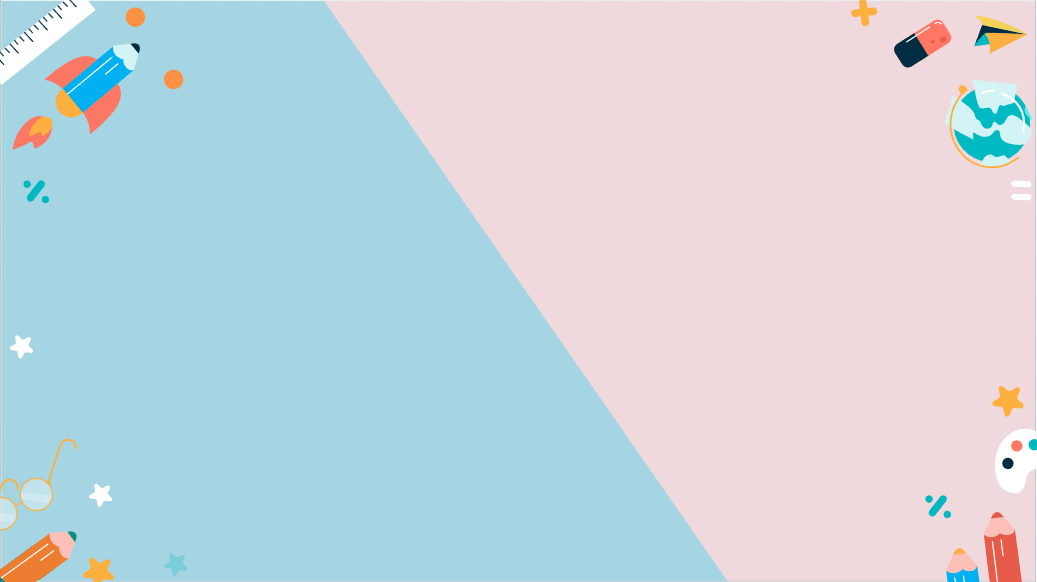 Структурное подразделение – Детский садмуниципального бюджетного общеобразовательного учреждения«Покровская основная общеобразовательная школа»Ивнянский район Белгородской области
Предметно-развивающая среда
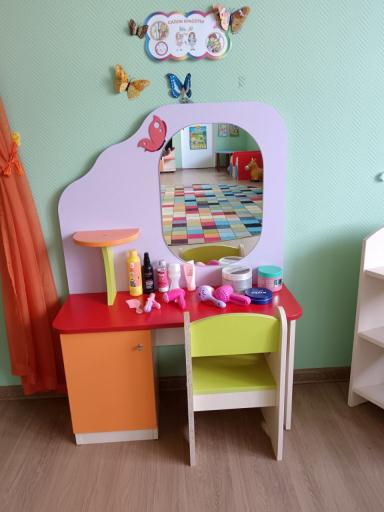 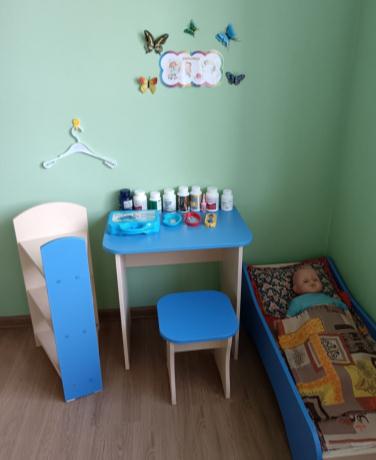 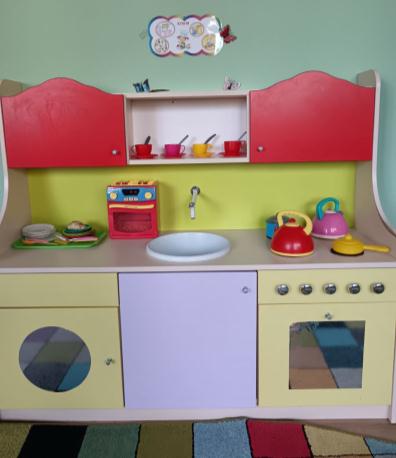 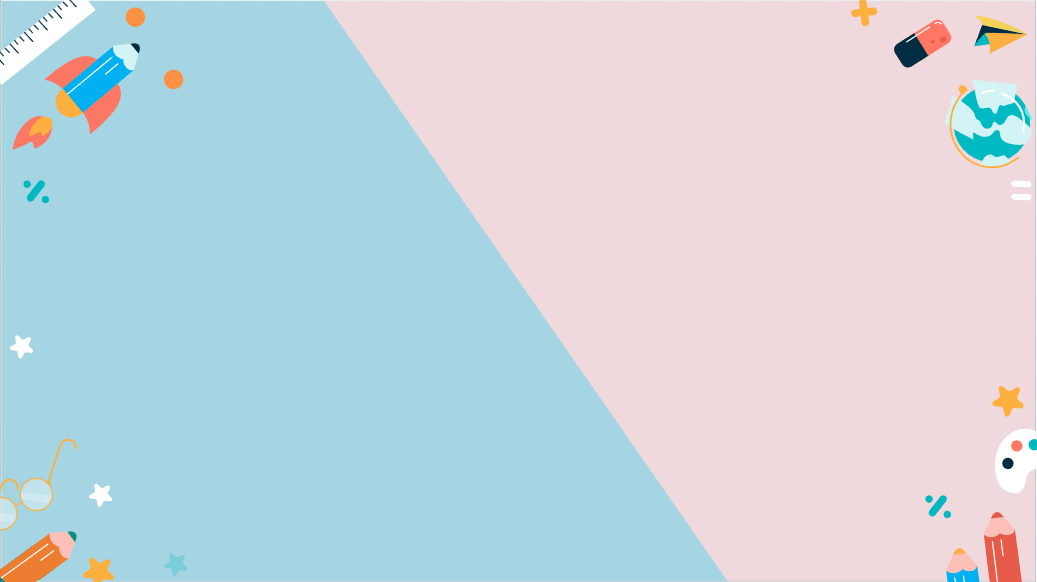 Структурное подразделение – Детский садмуниципального бюджетного общеобразовательного учреждения«Покровская основная общеобразовательная школа»Ивнянский район Белгородской области
ВЫВОД
Реализация проекта показала свою эффективность для детей. Все поставленные задачи решены, цели достигнуты.
Проделанная работа помогла пробудить интерес детей к профессиям взрослых. Ребята узнали много нового и интересного.
Сплоченные общей идеей, дети стали более отзывчивыми и доброжелательными.
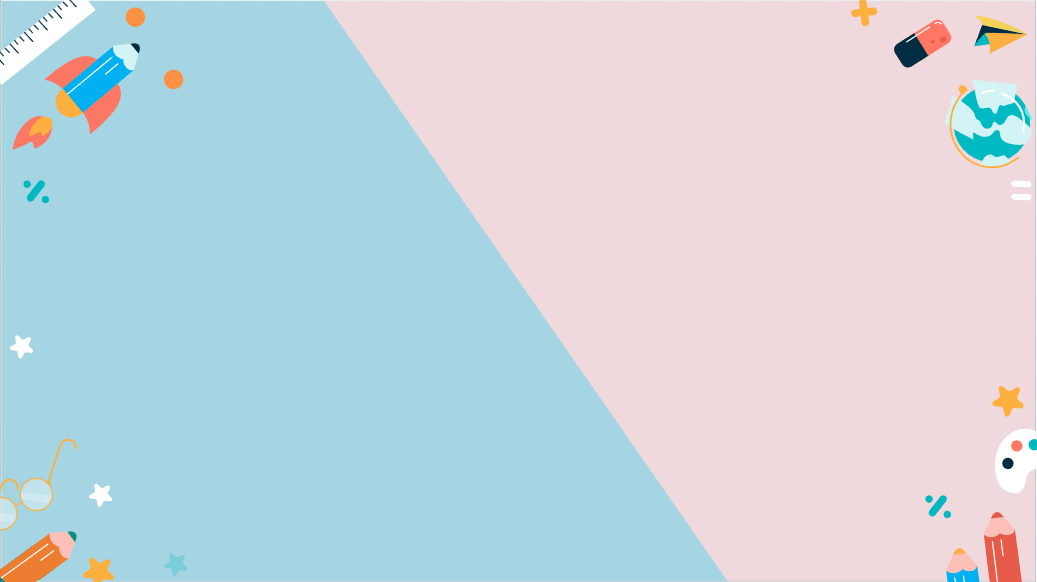 Структурное подразделение – Детский садмуниципального бюджетного общеобразовательного учреждения«Покровская основная общеобразовательная школа»Ивнянский район Белгородской области
Спасибо за внимание